Mathematics Unit 4: Coloured Candies
QUESTION 14.1
Robert’s mother lets him pick one candy from a bag.  He can’t see the candies.  The number of candies of each colour in the bag is shown in the following graph.
What is the probability that Robert will pick a red candy?
10%
20%
25%
50%
What do we want to find out?
What useful information do we know?
What other mathematical techniques do we need to apply?
What have we learned?
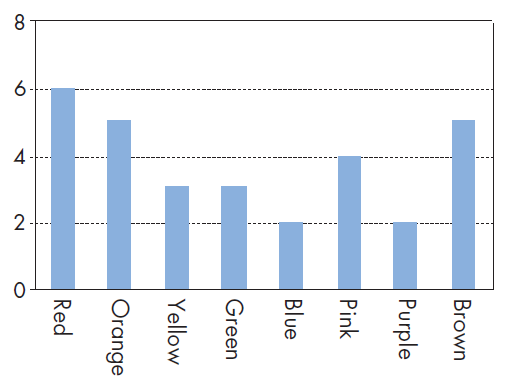 Mathematics Unit 14: Coloured Candies
QUESTION 14.1
Robert’s mother lets him pick one candy from a bag.  He can’t see the candies.  The number of candies of each colour in the bag is shown in the following graph.
What is the probability that Robert will pick a red candy?
10%
20%
25%
50%
What do we want to find out?
What useful information do we know?
What other mathematical techniques do we need to apply?
What have we learned?
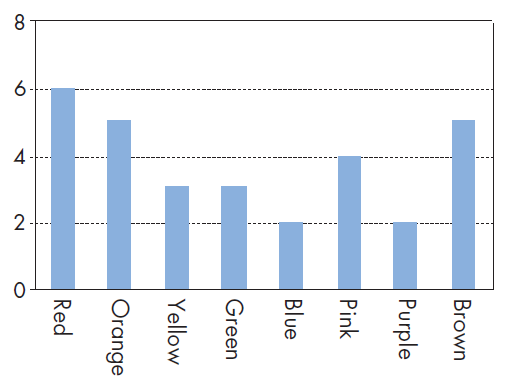 Back to start
Mathematics Unit 14: Coloured Candies
QUESTION 14.1
Robert’s mother lets him pick one candy from a bag.  He can’t see the candies.  The number of candies of each colour in the bag is shown in the following graph.
What is the probability that Robert will pick a red candy?
10%
20%
25%
50%
What do we want to find out?
What useful information do we know?
What other mathematical techniques do we need to apply?
What have we learned?
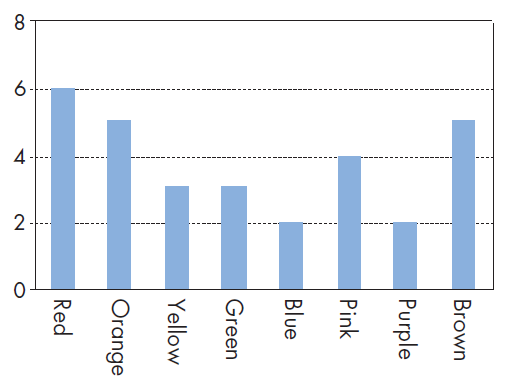 Back to start
Mathematics Unit 14: Coloured Candies
QUESTION 14.1
Robert’s mother lets him pick one candy from a bag.  He can’t see the candies.  The number of candies of each colour in the bag is shown in the following graph.
What is the probability that Robert will pick a red candy?
10%
20%
25%
50%
What do we want to find out?
What useful information do we know?
What other mathematical techniques do we need to apply?
What have we learned?
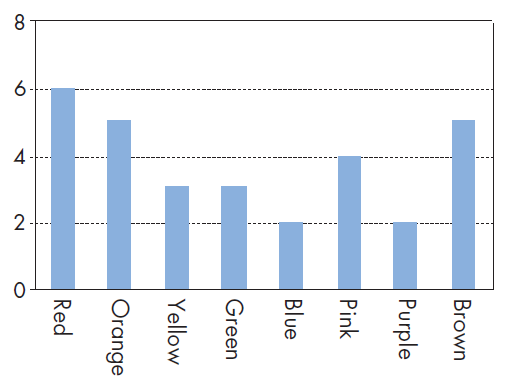 Back to start
Mathematics Unit 14: Coloured Candies
QUESTION 14.1
Robert’s mother lets him pick one candy from a bag.  He can’t see the candies.  The number of candies of each colour in the bag is shown in the following graph.
What is the probability that Robert will pick a red candy?
10%
20%
25%
50%
What do we want to find out?
What useful information do we know?
What other mathematical techniques do we need to apply?
What have we learned?
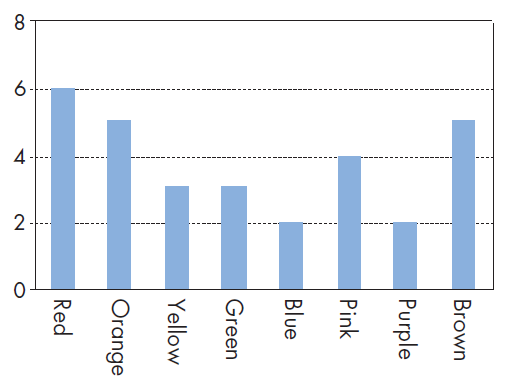 Back to start